Маршруты доставки грузов
Маршруты по своей сути это транспортные схемы движения автомобилей при перевозке грузов. С другой стороны каждый маршрут – путь следования подвижного состава от начального до начального пункта.
 Поэтому длина маршрута (lм) складывается из расстояния проходимого автомобилем от первого пункта погрузки до последнего пункта разгрузки, расположенных на данной транспортной схеме, и расстояния проходимого при возвращении в первоначальный пункт погрузки.
Время на маршруте (tм) – время прохождения полной длины маршрута (транспортной схемы) автотранспортным средством.
Оборот – законченный цикл движения на маршруте с возвращением в начальный пункт. Длина оборота (lо) – длина этого пути.
Время оборота (tо) – состоит из времени прохождения длины оборота (т.е. из времени движения за оборот tдо) и суммы затрат времени связанных с выполнением грузовых операций (tпв).
При выполнении перевозок грузов помашинными отправками различают маятниковые, кольцевые и радиальные схемы, 
  при доставке грузов мелкими отправками – развозочные, сборные и развозочно-сборные.
МАЯТНИКОВЫЕ МАРШРУТЫ
Маятниковым маршрутом называется такая схема следования автомобилей, когда движение между конечными пунктами в прямом и обратном направлениях, как правило, происходит по одной и той же трассе и может многократно повторяться.
Маятниковые маршруты бывают четырех видов, что определяет особенности их описания и расчета работы:
 маршрут с обратным не груженым пробегом;
 с груженым пробегом в обоих направлениях; 
с обратным не полностью груженым пробегом 
с обратным полностью груженым пробегом, но при этом перевозится меньше груза, чем в прямом направлении
Схема маятникового  маршрута с обратным не груженным пробегом
Lг
Пункт Б
Пункт А
Lx
Lн2
Lн1
АТП
На схеме:
Lг- пробег с грузом
Lх- холостой пробег
Lн1- нулевой пробег 1
Lн2- нулевой пробег 2
Время оборота при данном маршруте равно:


согласно первой формулы справедлива если затраты времени на выполнение грузовых работ в пунктах одинаковы. Если время tпвА  tпвВ , то


Время ездки на данном маршруте равно:
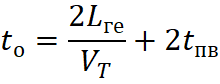 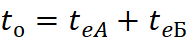 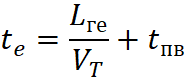 Схема маятникового  маршрута с обратным груженным пробегом
Lг
Пункт Б
Пункт А
Lг
При перевозке грузов на маятниковом маршруте с обратным груженым пробегом за каждый оборот выполняется две ездки и каждый пункт маршрута является погрузочным и разгрузочным.
Время оборота при данном маршруте

 
Где
  tп – время простоя автомобиля при погрузке;
  tдг – время движения с грузом;
  tв – время простоя при разгрузке;
  tдх – время движения без груза.
Если известна скорость движения автомобиля (Vт), то
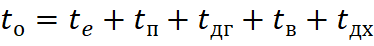 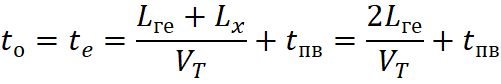 Схема маятникового  маршрута с обратным не полностью груженным пробегом
Lг1
C
Пункт Б
Пункт А
Lх
Lг2
На схеме:
Lг1- первый груженый пробег
Lг2-второй груженый пробег
Lх- холостой пробег
Каждый оборот также выполняет две ездки, и при этом подразумевается, что в прямом и обратном направлениях перевозится одинаковое количество груза за каждую ездку.
Длина ездки при данном маршруте равен




Время оборота при данном маршруте равен


Где:
tеА – время ездки из пункта А   
tБС – время ездки из пункта Б в С
tдх – время движения без груза
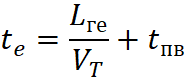 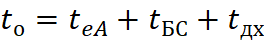 Схема маятникового  маршрута с обратным не полностью груженным пробегом, но при этом перевозится меньше груза, чем в прямом направлении
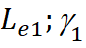 Пункт Б
Пункт А
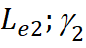 Где
1- коэффициент использования грузоподъемности при перевозки в прямом направлении
2- коэффициент использования грузоподъемности при перевозки в обратном направлении
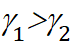 Время оборота при данном маршруте равно


Время ездки при данном маршруте равно
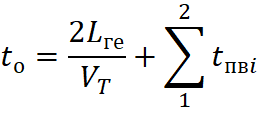 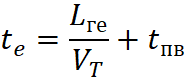 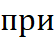 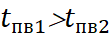 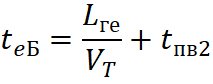 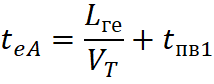 КОЛЬЦЕВЫЕ МАРШРУТЫ
Кольцевой маршрут представляет собой замкнутый контур, который образуется при движении автомобилей через ряд погрузочных и разгрузочных пунктов. Пункт начала маршрута является его конечным пунктом.

В зависимости от взаимного расположения грузовых пунктов и транспортных связей схемы маршрутов могут иметь различный вид
Схемы кольцевых маршрутов
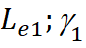 А
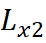 А
Б
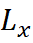 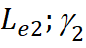 С
Д
С
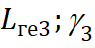 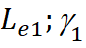 Д
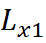 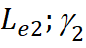 Б
А
Б
Ж
С
Е
Д
Условие целесообразности кольцевой схемы, в первую очередь, заключается в том, чтобы суммарный пробег с грузом за оборот на маршруте (lге) был больше суммы холостых пробегов (lх) за тот же оборот, т.е.
 
                        lгеi  lхj
Время оборота на кольцевом маршруте
 
 
       
                                                                                       
                                                                                        
 
где n – число ездок за оборот;
      m – количество холостых пробегов за оборот;
      i= 1, n;  j= 1, m.
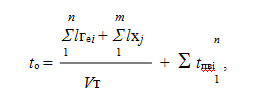 Радиальные маршруты доставки грузов
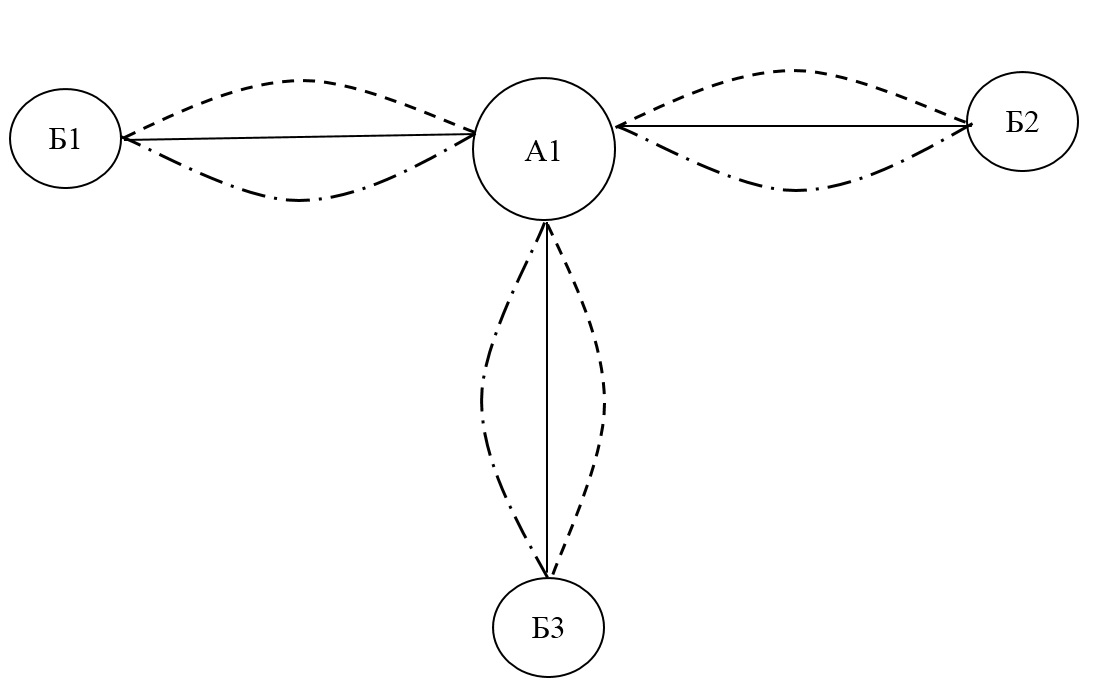 Радиальные маршруты
Это сложная система, которая состоит из центрального пункта и нескольких периферийных пунктов.
Ветви радиального маршрута по своей конфигурации могут соответствовать маятниковым схемам различного вида и кольцевым схемам.
Схемы радиальных маршрутов
---
Р
П
Р
РП
РП
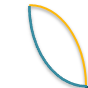 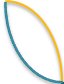 ---
ПР
ПР
Р
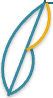 П
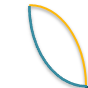 П
Р
Р
РП
ПР – центральный грузовой пункт (погрузки-разгрузки) схемы;
П, Р, РП – периферийные грузовые пункты погрузки, разгрузки (разгрузки-погрузки)
Такие понятия как оборот и его длина не применимы в целом для радиальных транспортных схем. Поэтому с помощью выше приведенных формул можно рассчитать только время оборота (ездки) по каждой ветви, конечно, учитывая при этом ее конфигурацию
Развозочный маршрут
В1
В2
А
------------
В3
Развозочным маршрутом называется такой кольцевой маршрут, на котором осуществляется доставка грузов по кольцевой схеме в разгрузочные пункты, где оставляется (выгружается часть груза), т.е. происходит постепенная разгрузка автомобиля.)
Сборный маршрут
А2
А1
------------
А3
В
Сборным маршрутом называется кольцевой маршрут, на котором осуществляется постепенная загрузка транспортного средства при прохождении через ряд погрузочных пунктов
Из практики работы известно, что после исполнения развозки (сборки) по рассматриваемой схеме работы в течение смены или суток могут больше не производится, тогда при расчете времени оборота не нужно учитывать затраты времени на холостой пробег.
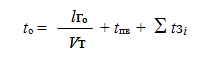 Развозочно-сборный маршрут
В1
А1
А2
В2
А
А3
В3
В
А4В4
Развозочно-сборным маршрутом называется такая разновидность кольцевого маршрута, где при доставке грузов осуществляется разгрузка и одновременно сбор (погрузка) в одних и тех же пунктах. Поэтому развозочно-сборный маршрут представляет собой совокупность двух выше рассмотренных маршрутов.
Грузы (развозимые и собираемые), как правило, обеспечивают разное использование грузоподъемности, что должно учитываться при определении величины транспортной работы.
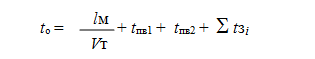 где tпв1 – затраты времени на погрузку-выгрузку развозимого груза;
 tпв2 -  затраты времени на погрузку-выгрузку собираемого груза